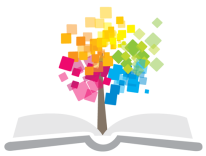 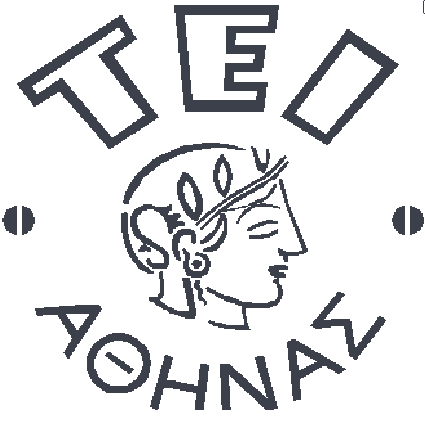 Ανοικτά Ακαδημαϊκά Μαθήματα στο ΤΕΙ Αθήνας
Κινησιοθεραπεία (E)
Ενότητα 11: Ελαστικότητα - Προγράμματα αποκατάστασης
Δωροθέα Μακρυγιάννη Pt MSc
Τμήμα Φυσικοθεραπείας
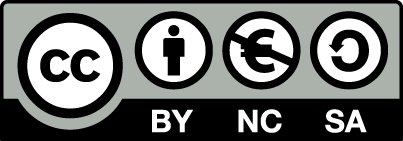 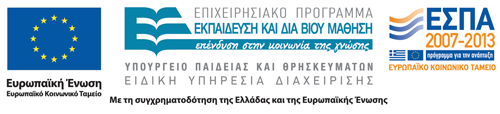 Διάρκεια της άσκησης
Η διάρκεια και η ένταση της άσκησης είναι σχετικές:
Μεγαλύτερο διάλειμμα κατά την άσκηση παραπέμπει σε αερόβια διαδικασία.
Μικρότερο διάλειμμα κατά την άσκηση παραπέμπει σε αναερόβια διαδικασία.
Όταν η ενεργητική κίνηση έχει αναερόβιο χαρακτήρα απαιτείται ικανός χρόνος για αποκατάσταση – χαλάρωση.
Ένταση της άσκησης
Η ένταση της άσκησης είναι δυνατό να καθοριστεί:
με απόλυτο βάρος ή
σε σχέση με την φυσική κατάσταση του ατόμου.
Είναι πρακτικό και αποτελεσματικό να οργανωθεί η ένταση της άσκησης με βάση το ποσοστό της καρδιακής συχνότητας.
70%-90% της καρδιακής συχνότητας είναι επιθυμητό επειδή προκαλεί αεροβικές αλλαγές στην φυσική κατάσταση του ατόμου.
Πρόγραμμα Εκγύμνασης
Ένα πρόγραμμα εκγύμνασης οργανώνεται με βάση:
Συγκεκριμένους στόχους
Καθορισμένο αντικείμενο ενδιαφέροντος
Εκτίμηση της φυσιολογικής κατάστασης 
Εκτίμηση της άσκησης 
Σχεδιασμό του προγράμματος
Κατάλληλη καθοδήγηση
3
Αρχές Προγράμματος 1/2
Η οργάνωση προγράμματος ενεργητικής κίνησης βασίζεται στις αρχές που χαρακτηρίζουν την άσκηση:
Υπερ-φόρτιση
Εξειδίκευση
Εξατομίκευση και 
Ανατρεψιμότητα
Τα αποτελέσματα  της άσκησης είναι θετικά όταν το πρόγραμμα είναι απόλυτα προσαρμοσμένο στις ανάγκες του ατόμου, ασθενή.
4
Αρχές Προγράμματος 2/2
Ένα σωστά οργανωμένο και ευέλικτο πρόγραμμα ενεργητικής κίνησης:  
Δεν είναι απαραίτητα πολύπλοκο και χρονοβόρο.
Απαιτεί από τον ειδικό και ασκούμενο γνώση   του αναμενόμενου αποτελέσματος αλλά και του τομέα στόχευσης  μέσω της άσκησης.
Απαιτείται γνώση του «πως» και του «γιατί»  της κίνησης και της άσκησης.
5
Παράδειγμα Εφαρμογής
Ελάττωση του σωματικού βάρους που συνοδεύεται από απώλεια λιπώδους ιστού είναι αποτέλεσμα ασκήσεων μέσης αντοχής.
Η αύξηση σωματικού βάρους  με ισχνούς ιστούς  είναι αποτέλεσμα  ασκήσεων ενδυνάμωσης. 
Η οργάνωση ενός προγράμματος ενεργητικής θεραπευτικής άσκησης απαιτεί την ενσωμάτωση όλων των παραγόντων  που συνδυάζονται στην φυσιολογική ενεργητική κίνηση.
6
Τέλος Ενότητας
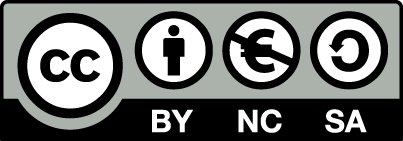 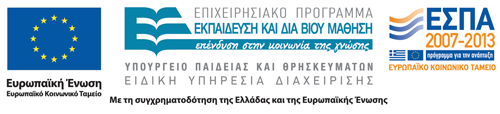 Σημειώματα
Σημείωμα Αναφοράς
Copyright Τεχνολογικό Εκπαιδευτικό Ίδρυμα Αθήνας, Δωροθέα Μακρυγιάννη 2014. Δωροθέα Μακρυγιάννη. «Κινησιοθεραπεία (Ε). Ενότητα 11: Ελαστικότητα - Προγράμματα αποκατάστασης». Έκδοση: 1.0. Αθήνα 2014. Διαθέσιμο από τη δικτυακή διεύθυνση: ocp.teiath.gr.
Σημείωμα Αδειοδότησης
Το παρόν υλικό διατίθεται με τους όρους της άδειας χρήσης Creative Commons Αναφορά, Μη Εμπορική Χρήση Παρόμοια Διανομή 4.0 [1] ή μεταγενέστερη, Διεθνής Έκδοση.   Εξαιρούνται τα αυτοτελή έργα τρίτων π.χ. φωτογραφίες, διαγράμματα κ.λ.π., τα οποία εμπεριέχονται σε αυτό. Οι όροι χρήσης των έργων τρίτων επεξηγούνται στη διαφάνεια  «Επεξήγηση όρων χρήσης έργων τρίτων». 
Τα έργα για τα οποία έχει ζητηθεί άδεια  αναφέρονται στο «Σημείωμα  Χρήσης Έργων Τρίτων».
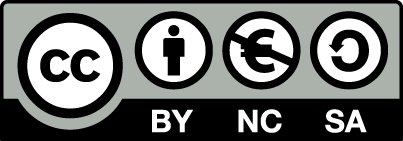 [1] http://creativecommons.org/licenses/by-nc-sa/4.0/ 
Ως Μη Εμπορική ορίζεται η χρήση:
που δεν περιλαμβάνει άμεσο ή έμμεσο οικονομικό όφελος από την χρήση του έργου, για το διανομέα του έργου και αδειοδόχο
που δεν περιλαμβάνει οικονομική συναλλαγή ως προϋπόθεση για τη χρήση ή πρόσβαση στο έργο
που δεν προσπορίζει στο διανομέα του έργου και αδειοδόχο έμμεσο οικονομικό όφελος (π.χ. διαφημίσεις) από την προβολή του έργου σε διαδικτυακό τόπο
Ο δικαιούχος μπορεί να παρέχει στον αδειοδόχο ξεχωριστή άδεια να χρησιμοποιεί το έργο για εμπορική χρήση, εφόσον αυτό του ζητηθεί.
Επεξήγηση όρων χρήσης έργων τρίτων
Δεν επιτρέπεται η επαναχρησιμοποίηση του έργου, παρά μόνο εάν ζητηθεί εκ νέου άδεια από το δημιουργό.
©
διαθέσιμο με άδεια CC-BY
Επιτρέπεται η επαναχρησιμοποίηση του έργου και η δημιουργία παραγώγων αυτού με απλή αναφορά του δημιουργού.
διαθέσιμο με άδεια CC-BY-SA
Επιτρέπεται η επαναχρησιμοποίηση του έργου με αναφορά του δημιουργού, και διάθεση του έργου ή του παράγωγου αυτού με την ίδια άδεια.
διαθέσιμο με άδεια CC-BY-ND
Επιτρέπεται η επαναχρησιμοποίηση του έργου με αναφορά του δημιουργού. 
Δεν επιτρέπεται η δημιουργία παραγώγων του έργου.
διαθέσιμο με άδεια CC-BY-NC
Επιτρέπεται η επαναχρησιμοποίηση του έργου με αναφορά του δημιουργού. 
Δεν επιτρέπεται η εμπορική χρήση του έργου.
Επιτρέπεται η επαναχρησιμοποίηση του έργου με αναφορά του δημιουργού
και διάθεση του έργου ή του παράγωγου αυτού με την ίδια άδεια.
Δεν επιτρέπεται η εμπορική χρήση του έργου.
διαθέσιμο με άδεια CC-BY-NC-SA
διαθέσιμο με άδεια CC-BY-NC-ND
Επιτρέπεται η επαναχρησιμοποίηση του έργου με αναφορά του δημιουργού.
Δεν επιτρέπεται η εμπορική χρήση του έργου και η δημιουργία παραγώγων του.
διαθέσιμο με άδεια 
CC0 Public Domain
Επιτρέπεται η επαναχρησιμοποίηση του έργου, η δημιουργία παραγώγων αυτού και η εμπορική του χρήση, χωρίς αναφορά του δημιουργού.
Επιτρέπεται η επαναχρησιμοποίηση του έργου, η δημιουργία παραγώγων αυτού και η εμπορική του χρήση, χωρίς αναφορά του δημιουργού.
διαθέσιμο ως κοινό κτήμα
χωρίς σήμανση
Συνήθως δεν επιτρέπεται η επαναχρησιμοποίηση του έργου.
Διατήρηση Σημειωμάτων
Οποιαδήποτε αναπαραγωγή ή διασκευή του υλικού θα πρέπει να συμπεριλαμβάνει:
το Σημείωμα Αναφοράς
το Σημείωμα Αδειοδότησης
τη δήλωση Διατήρησης Σημειωμάτων
το Σημείωμα Χρήσης Έργων Τρίτων (εφόσον υπάρχει)
μαζί με τους συνοδευόμενους υπερσυνδέσμους.
Χρηματοδότηση
Το παρόν εκπαιδευτικό υλικό έχει αναπτυχθεί στo πλαίσιo του εκπαιδευτικού έργου του διδάσκοντα.
Το έργο «Ανοικτά Ακαδημαϊκά Μαθήματα στο Πανεπιστήμιο Αθηνών» έχει χρηματοδοτήσει μόνο την αναδιαμόρφωση του εκπαιδευτικού υλικού. 
Το έργο υλοποιείται στο πλαίσιο του Επιχειρησιακού Προγράμματος «Εκπαίδευση και Δια Βίου Μάθηση» και συγχρηματοδοτείται από την Ευρωπαϊκή Ένωση (Ευρωπαϊκό Κοινωνικό Ταμείο) και από εθνικούς πόρους.
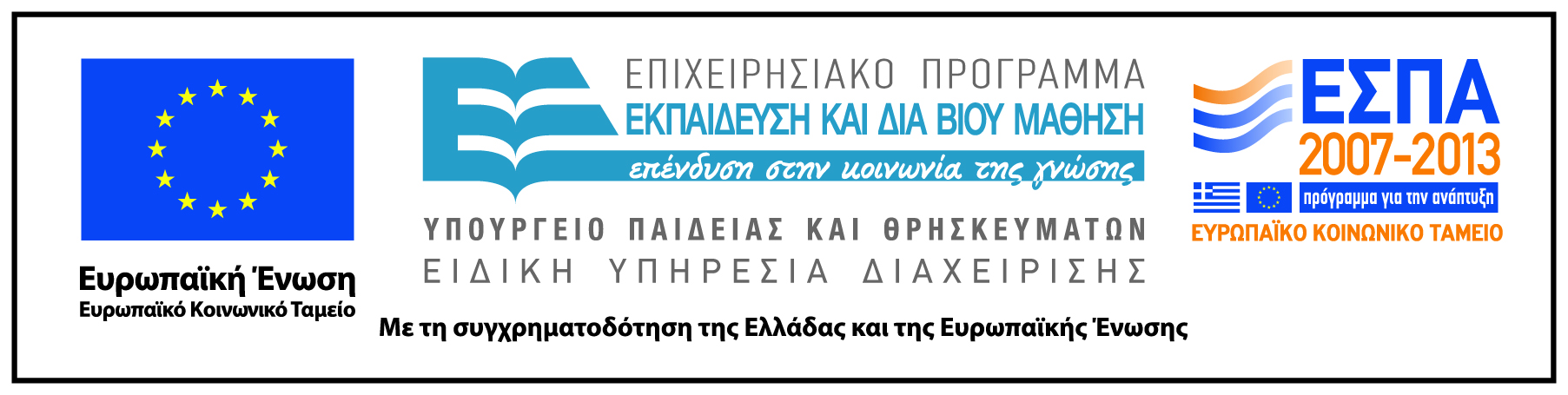